the future of careers work
propositions in search of professionalism
to help you with…

> re-making the deal: protecting work-place integrity
> winning the credibility: earning trust and reforming expertise
> enlarging the role: integrating learning for integrated lives 
> sharpening the image: developing a narrative of what we do
> pushing the boundary: managing control and finding space
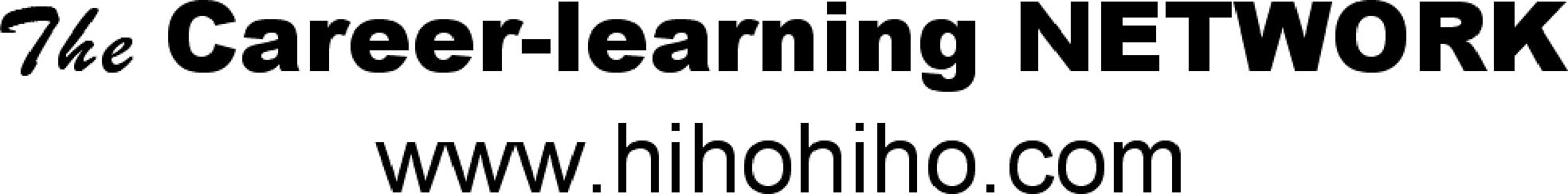 DVT
15
professionalism
updated 20/10/11
this presentation  
at:
http://bit.ly/o4wRFV
monograph
at:
http://bit.ly/ofrabV
making the dealprotecting work-place integrity
independent professionalism needs comprehending support
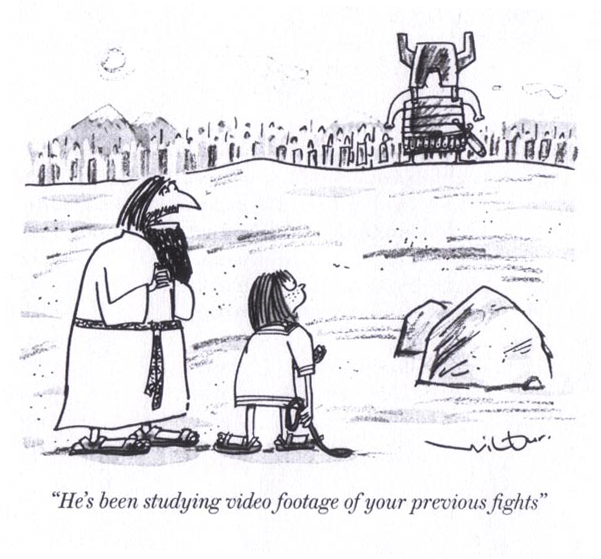 > personal commitment
> institutional support
> versions of professionalism
making the dealprotecting work-place integrity
independent professionalism needs comprehending support for. . .
‘what people do we need to attract into careers-work professionalism?
‘how do we negotiate that in our workplaces?’ 
‘. . . on the basis of what support for professionalism?’
winning credibility earning trust
credibility cannot be claimed, it must be earned
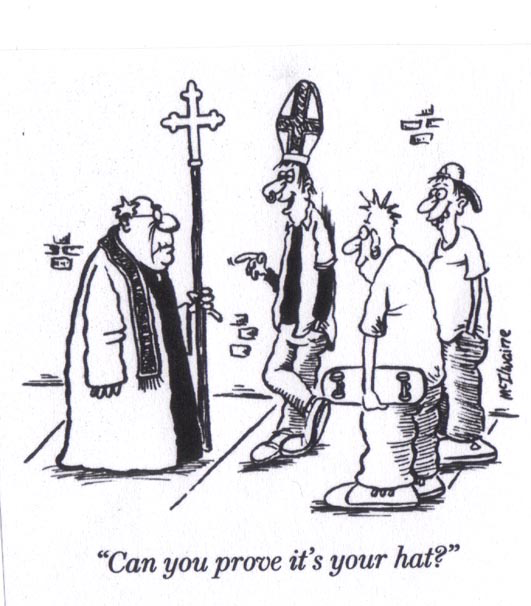 > culture and its enclaves
> contested claims
> enlarged expertise
winning credibility earning trust
credibility cannot be claimed, it must be earned among. . .
‘who collates our understanding of career - and the causes of career’
 ‘how do we best connect that expertise to client and student experience?’
‘how do they know us - and become known by us - enough to trust us?’
enlarging the role integrating learning for integrated lives
careers-workers professionals know more than they are in a position to use
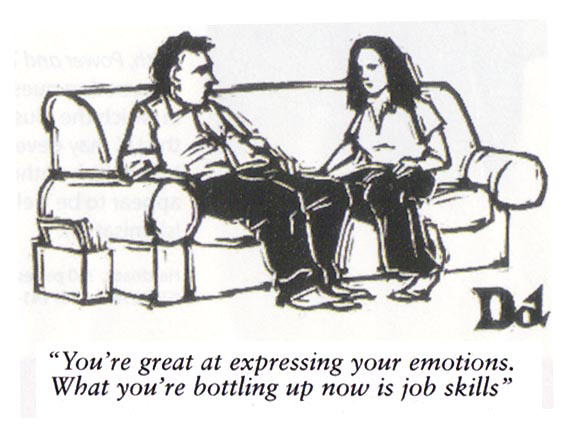 > learning space for useful action
> finding meaning and purpose
> employability a by-product
enlarging the role integrating learning for integrated lives
trained careers workers know more than they are in a position to use in . . .
‘is a what-to-do gain all that is asked for - or needed?’
‘how do we best help with seeking meaning and purpose?’
‘what can we do about negotiating an integrated curriculum?’
sharpening the image developing a narrative of what we do
careers work is in danger of being marginalised in its own field
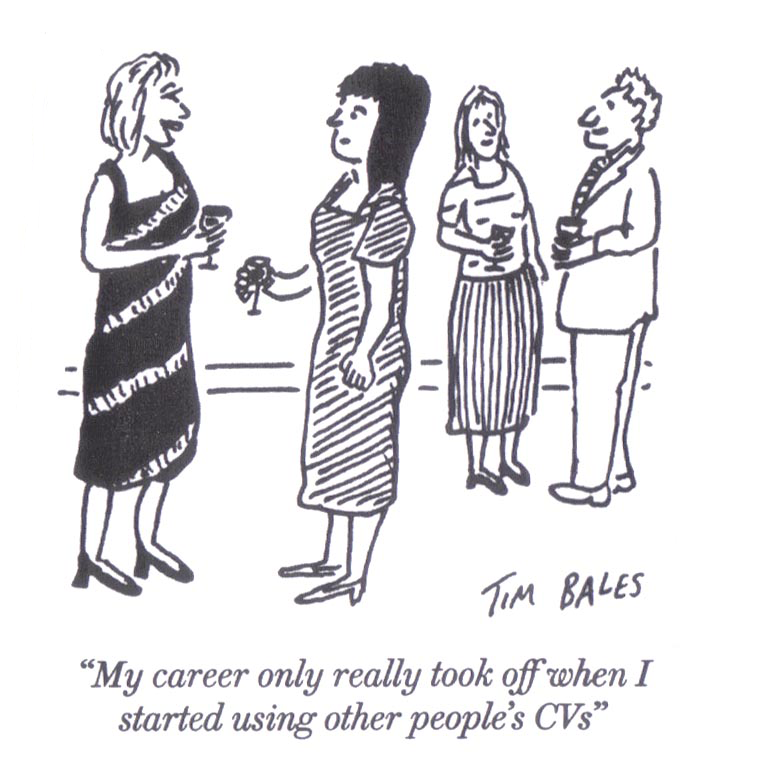 > the ‘race’ is only part of the  ‘journey’
> a person, encountering others,  in a sequence
> re-balancing face-to-face and   progressive learning
sharpening the image developing a narrative of what we do
careers work is in danger of being marginalised in its own field because of . . .
‘in how many ways is career management a life-wide life-long journey?’
‘how do we use narrative to connect our expertise to that experience?’
‘what does that mean for re-balancing face-to-face and progressive learning?’
pushing the boundary managing control and finding space
boundary setting is a covert form of control
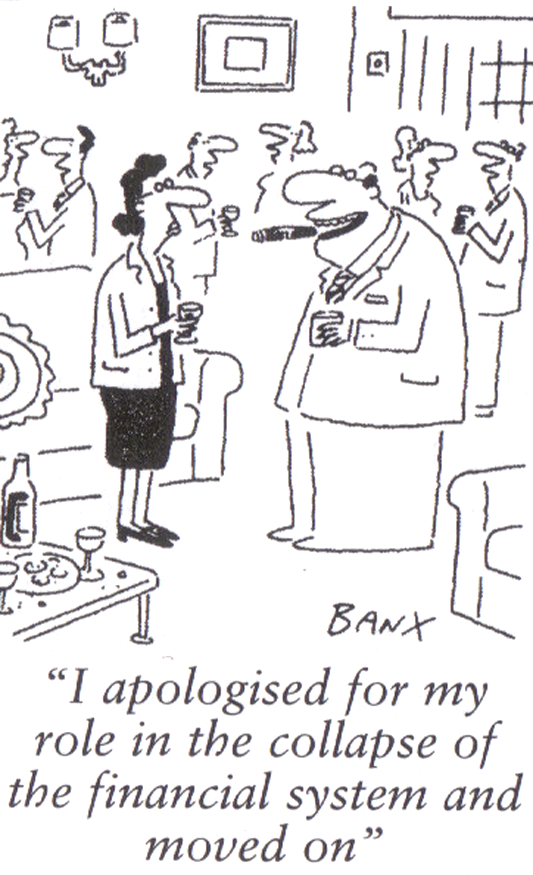 > the personal and the planetary
> students and clients pushing back  boundaries
> whether the big society is big enough
pushing the boundary managing control and finding space
boundary setting is a form of covert control on. . .
‘who has a stake in careers work?’
‘which of their interests should be our interests?‘
‘how do we manage those boundaries on what we do?’
any hope here?
helping you in.  .  .
yes/no
yes/no
yes/no
yes/no
yes/no
. . . re-making the deal: protecting work-place integrity
 . . . winning the credibility: earning trust and reforming expertise
 . . . enlarging the role: integrating learning for integrated lives 
 . . . sharpening the image: developing a narrative of what we do
 . . . pushing the boundary: managing control and finding space
if ‘yes’ - glad it’s usefulif ‘no’ - tell Bill why at www.hihohiho.com
this ppt . . .		www.hihohiho.com/magazine/features/cafprofessionalism.ppt
the monograph . . .		www.hihohiho.com/magazine/features/cafprofessionalism.pdf
the lecture - on-line . . .	cloudworks.ac.uk/cloud/view/5868
the lecture - portable . . .	www.hihohiho.com/magazine/features/cafpropositions.pdf
help colleagues . . . 	copy-&-paste urls into an e-mail
hiho alerts . . .		e-mail ‘yes’ to bill@hihohiho.com
news and updates . . .            www.twitter.com/billaw